Cyclone Separator
The cyclone separator is used to separate combustion gases from ash.  Consider the following scenario ...
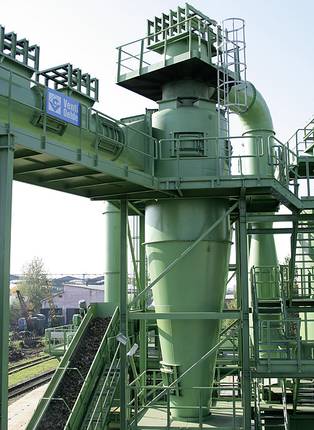 combustion gases mixed with ash
ash-free combustion gases leave the cyclone
weight fraction of ash = 0.001
Find:  The mass flow rates of combustion gases and ash that leave the cyclone separator.
ash falls out of the cyclone
1
weight fraction of ash = 0.001
Assumption:  Steady state operation (i.e. no net gain of mass in the cyclone separator)
2